Draft slides
Microplastics
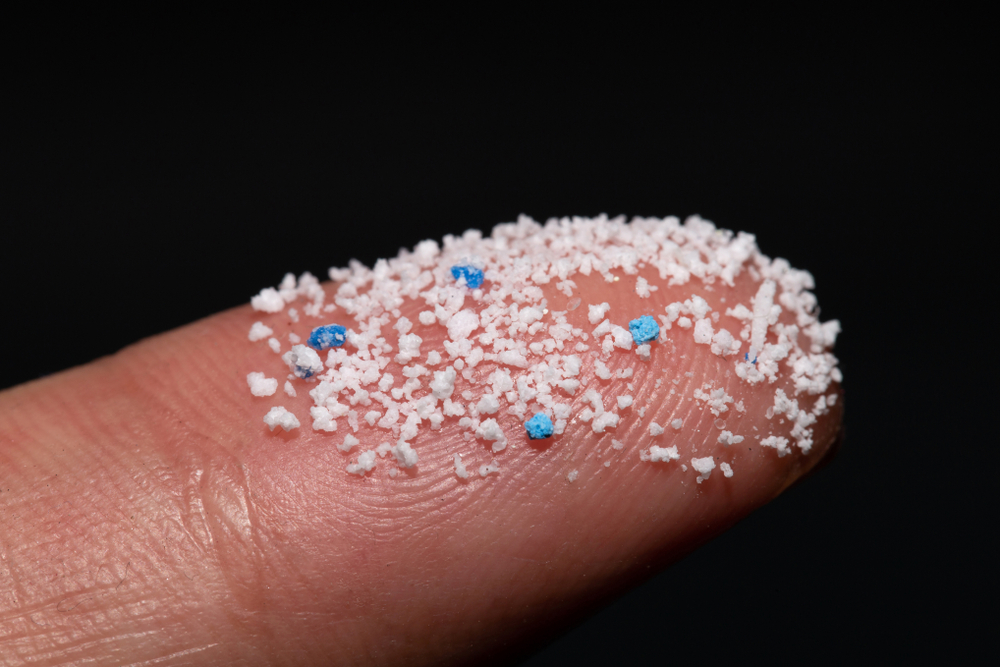 For Students
In compliance with
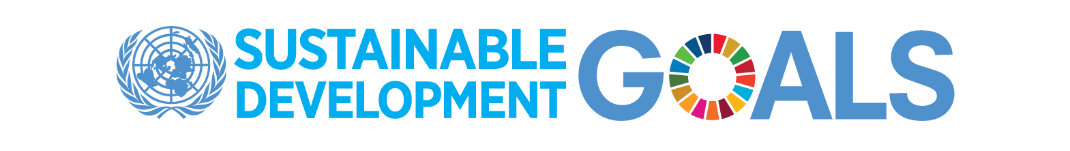 The challenge
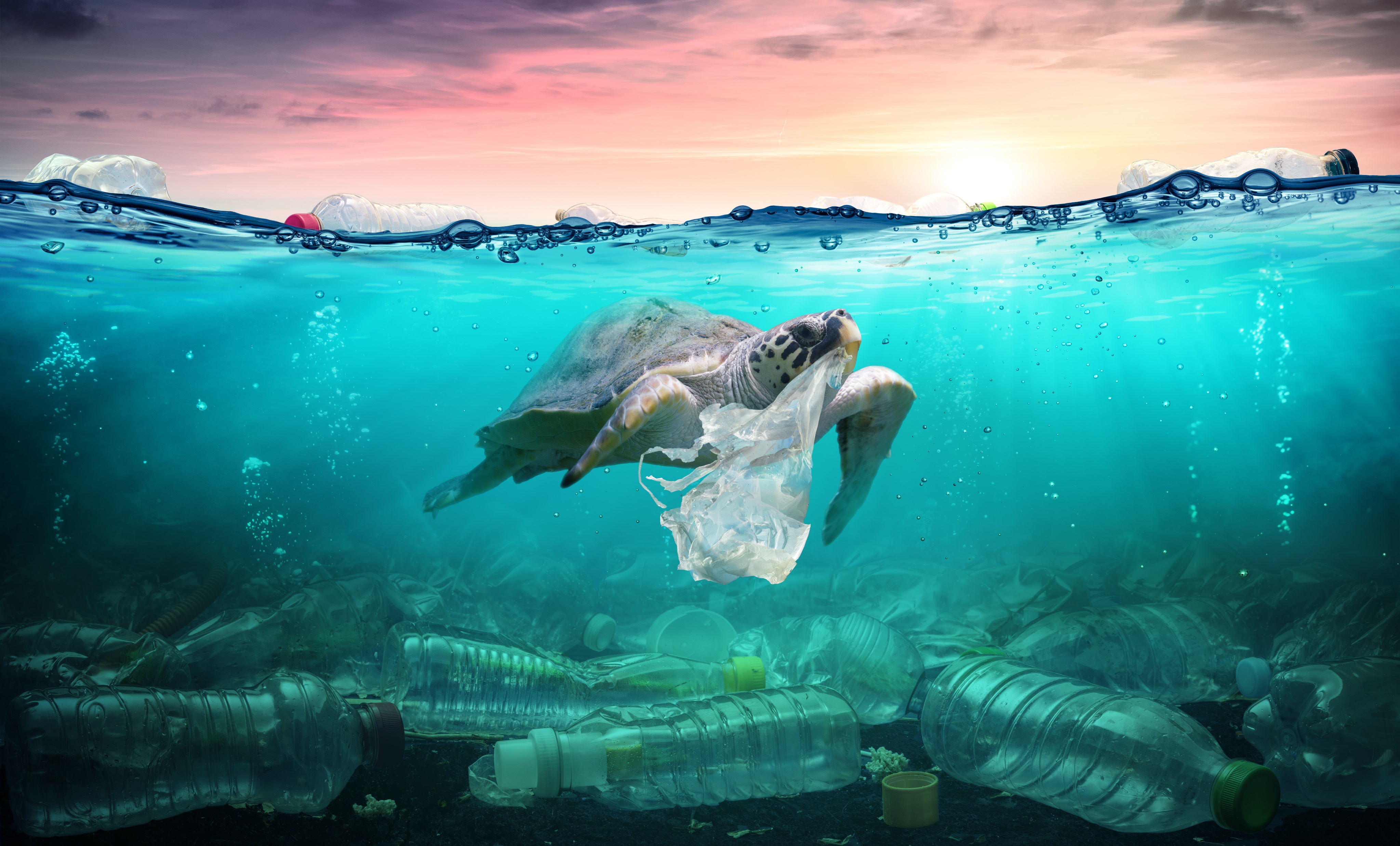 Plastic waste is killing our oceans.
If we don’t act now, by 2050 there could be more plastic than fish.
But it’s not just the plastic we can see.

Plastic breaks down into tiny bits – microplastics – that could be an even bigger problem.
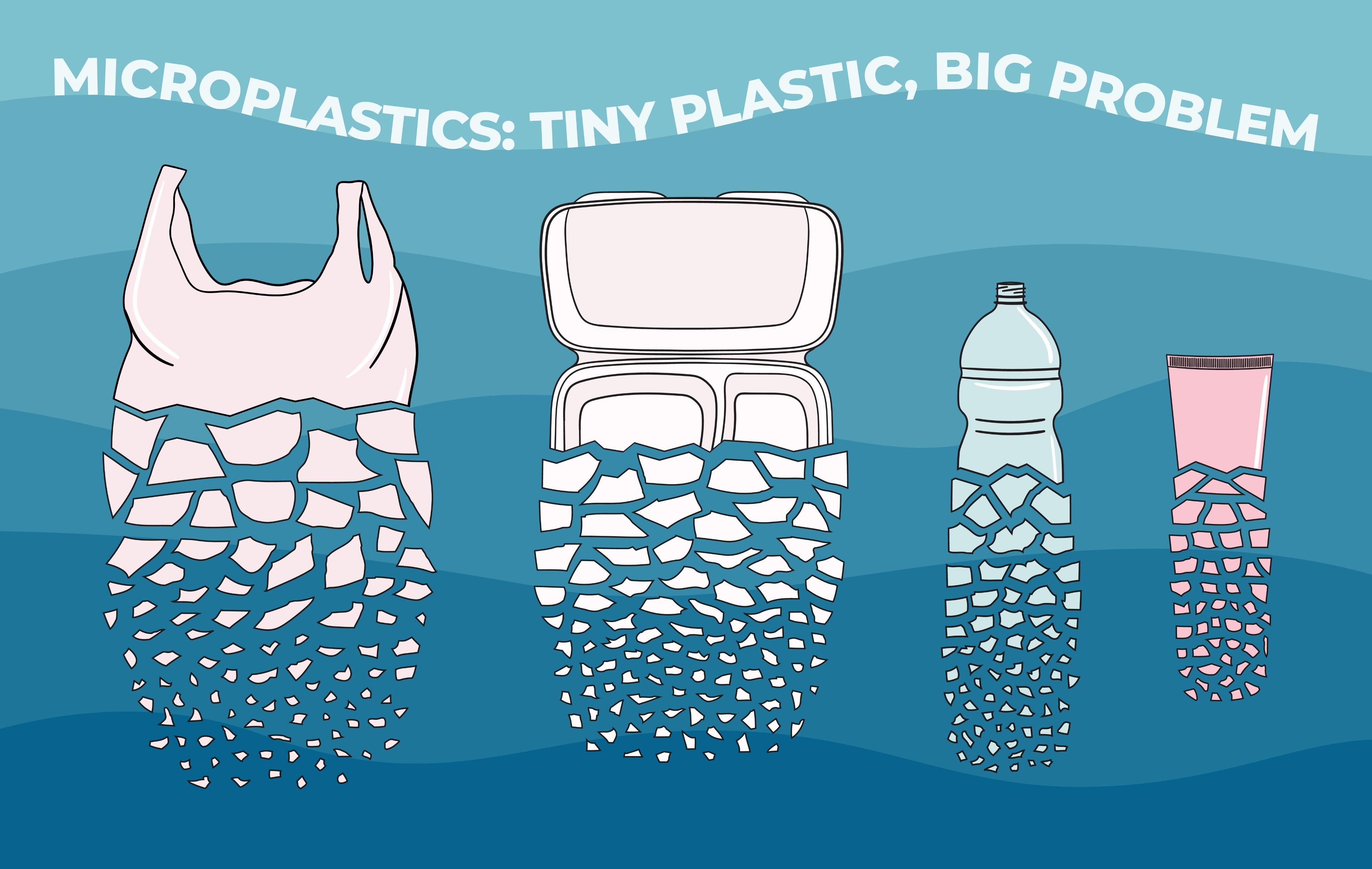 Click for video
Microplastics get eaten by fish…
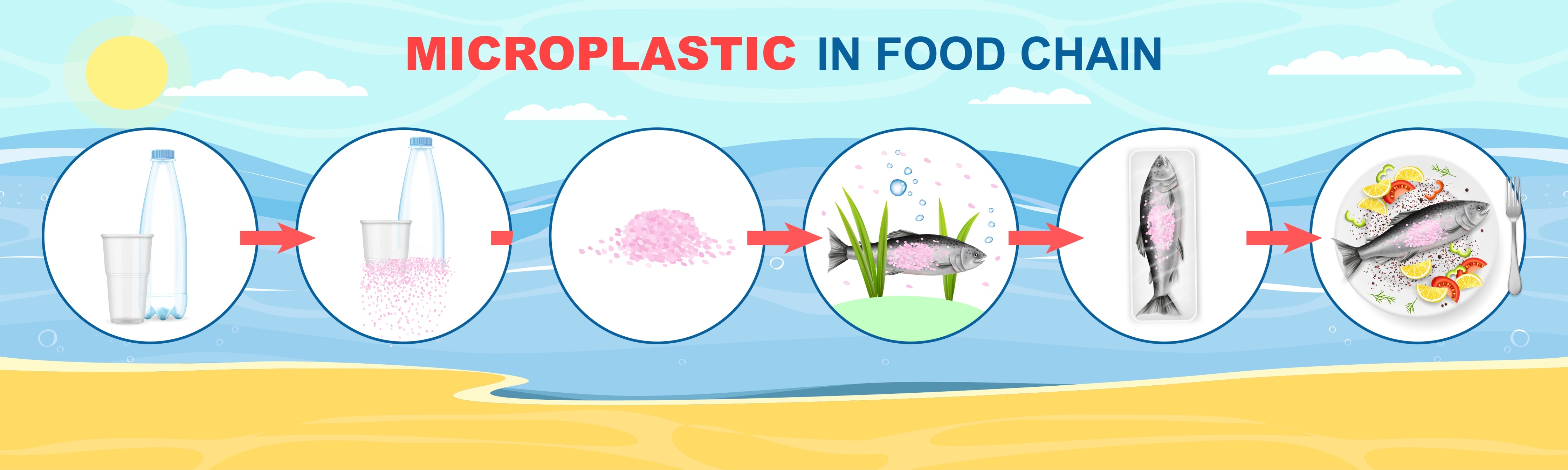 …and then by us.
Why might your body contain microplastics?
[Speaker Notes: Change to just plastics being eaten by animals]
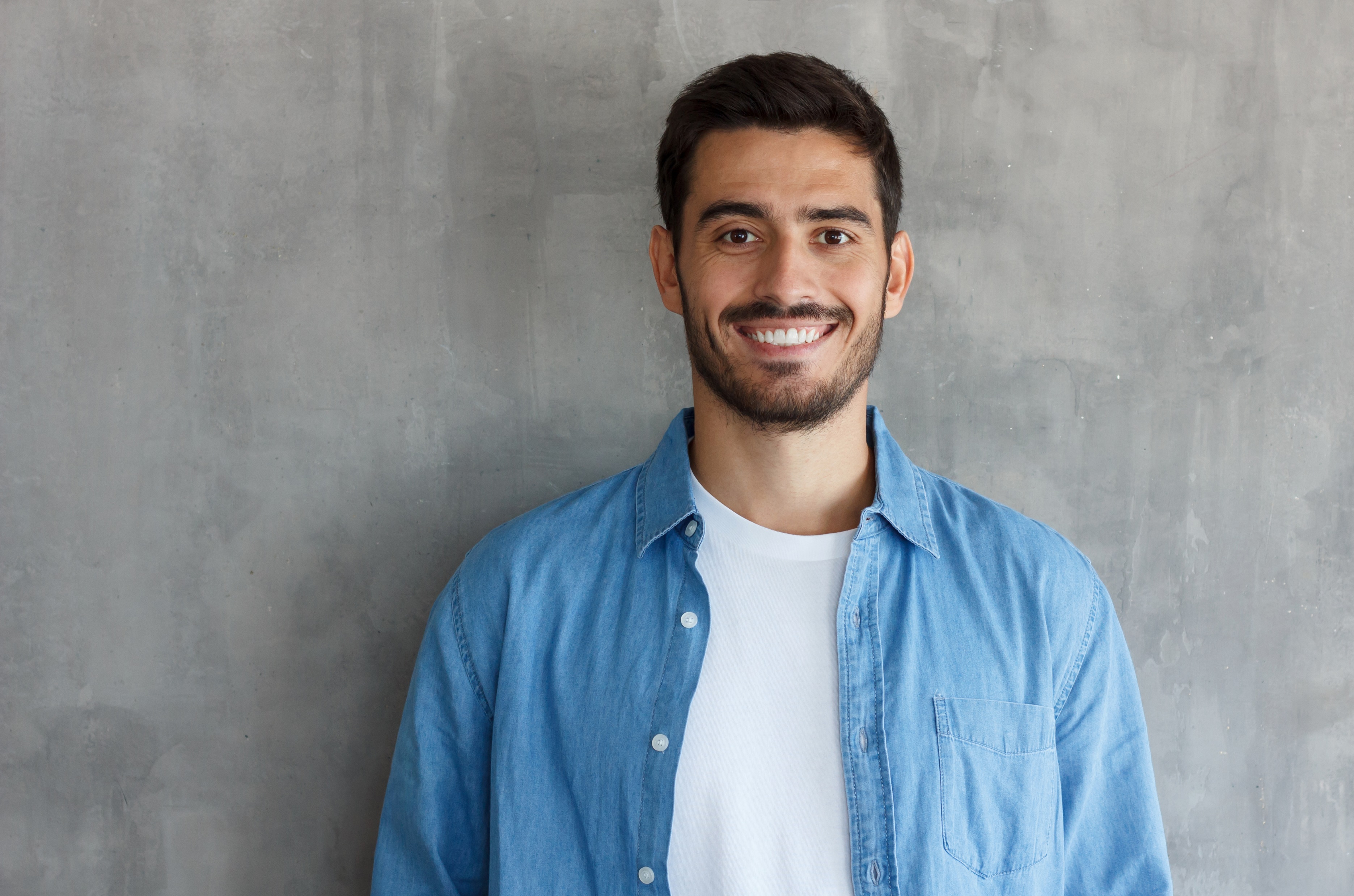 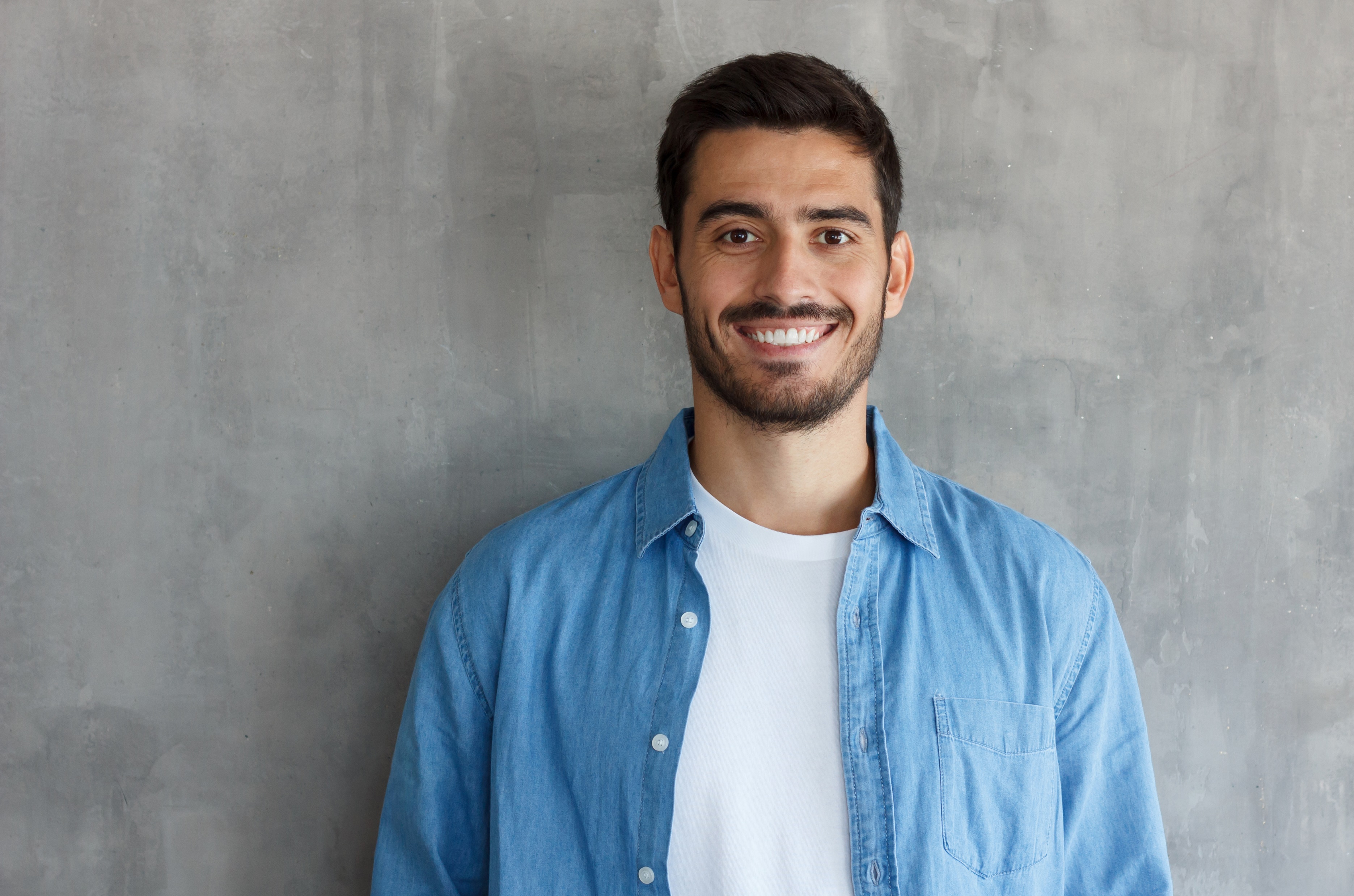 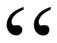 I want to find a way to help with the plastic problem.
Your engineer friend
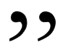 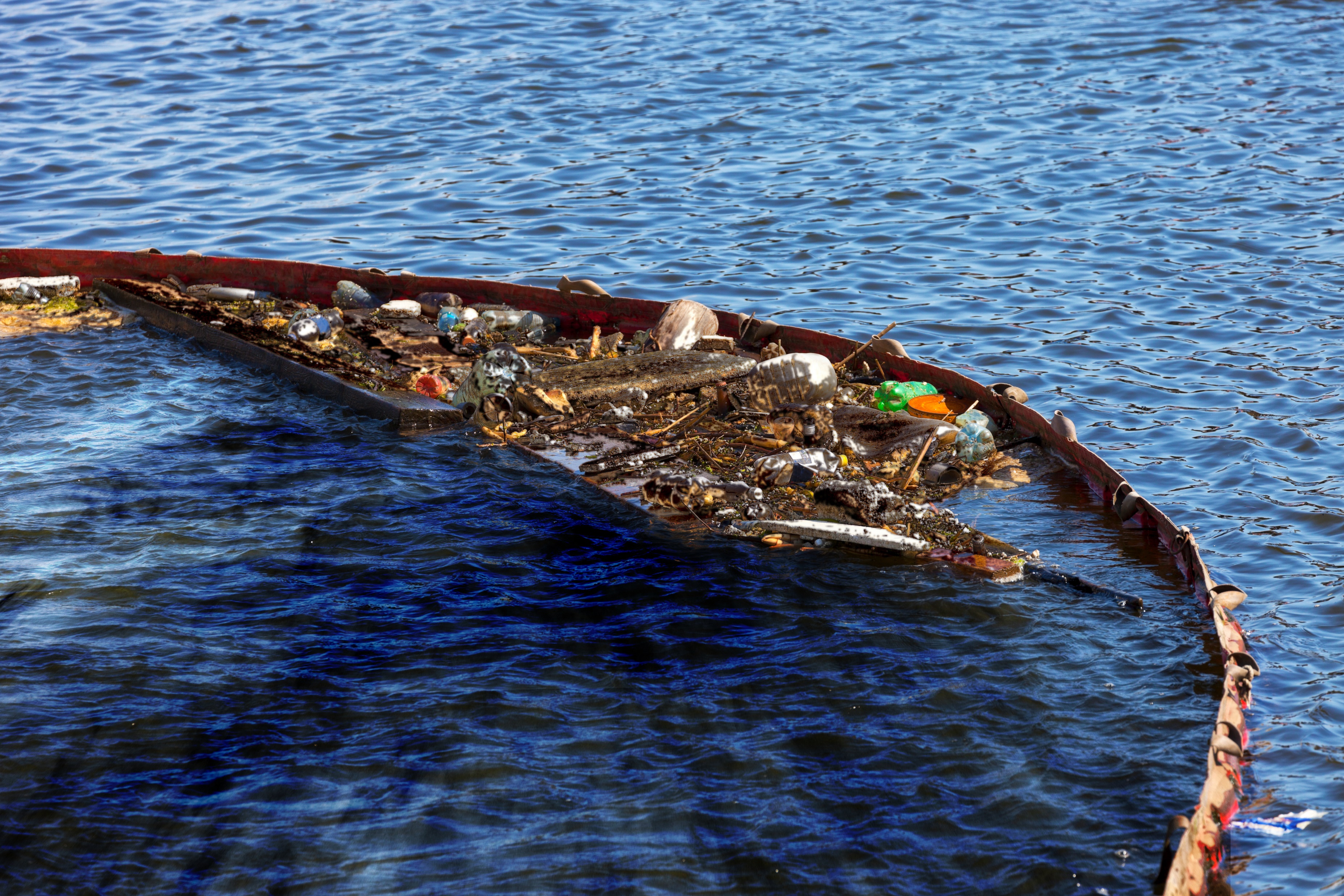 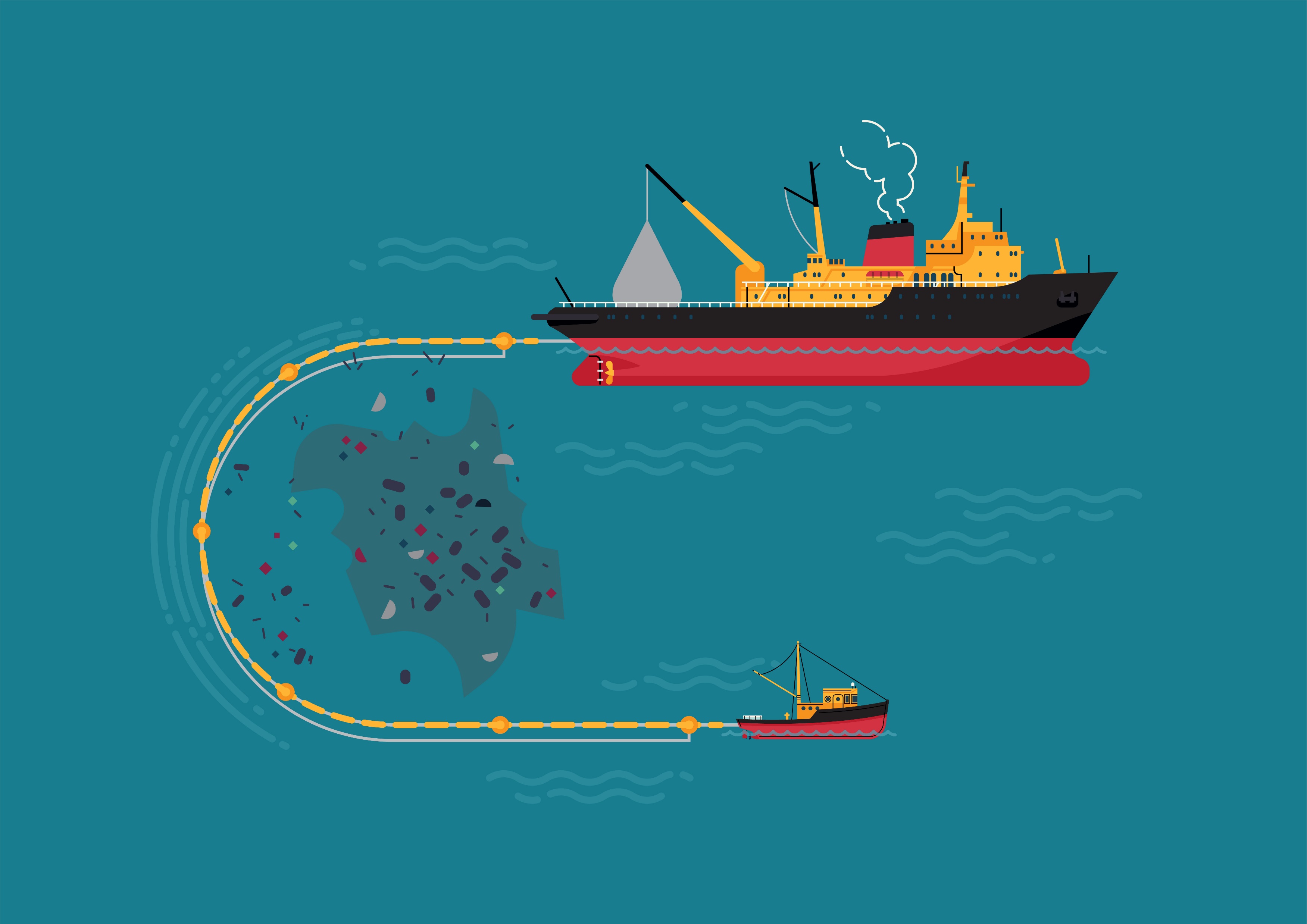 We’ve invented a way of removing large pieces of plastic from the oceans, but it doesn’t work for microplastics.
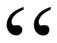 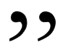 Why doesn’t this method remove microplastics?
THE MICROPLASTIC CHALLENGE
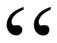 Let’s enter this competition.
Calling designers, engineers and scientists.

Can you invent a way to stop microplastics polluting our oceans?

The winner will get funding to develop their idea.
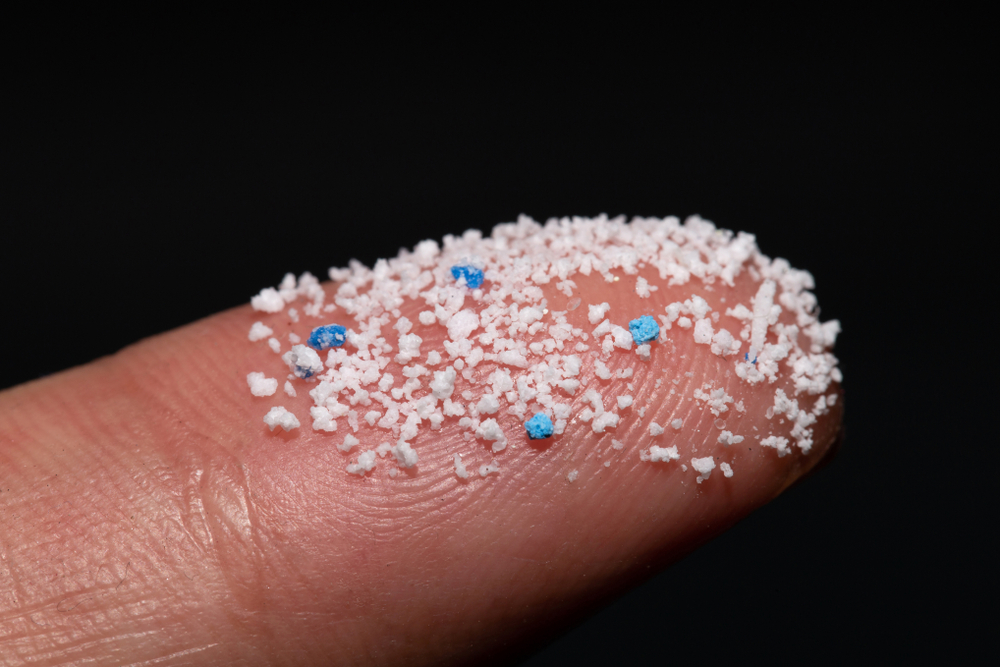 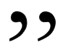 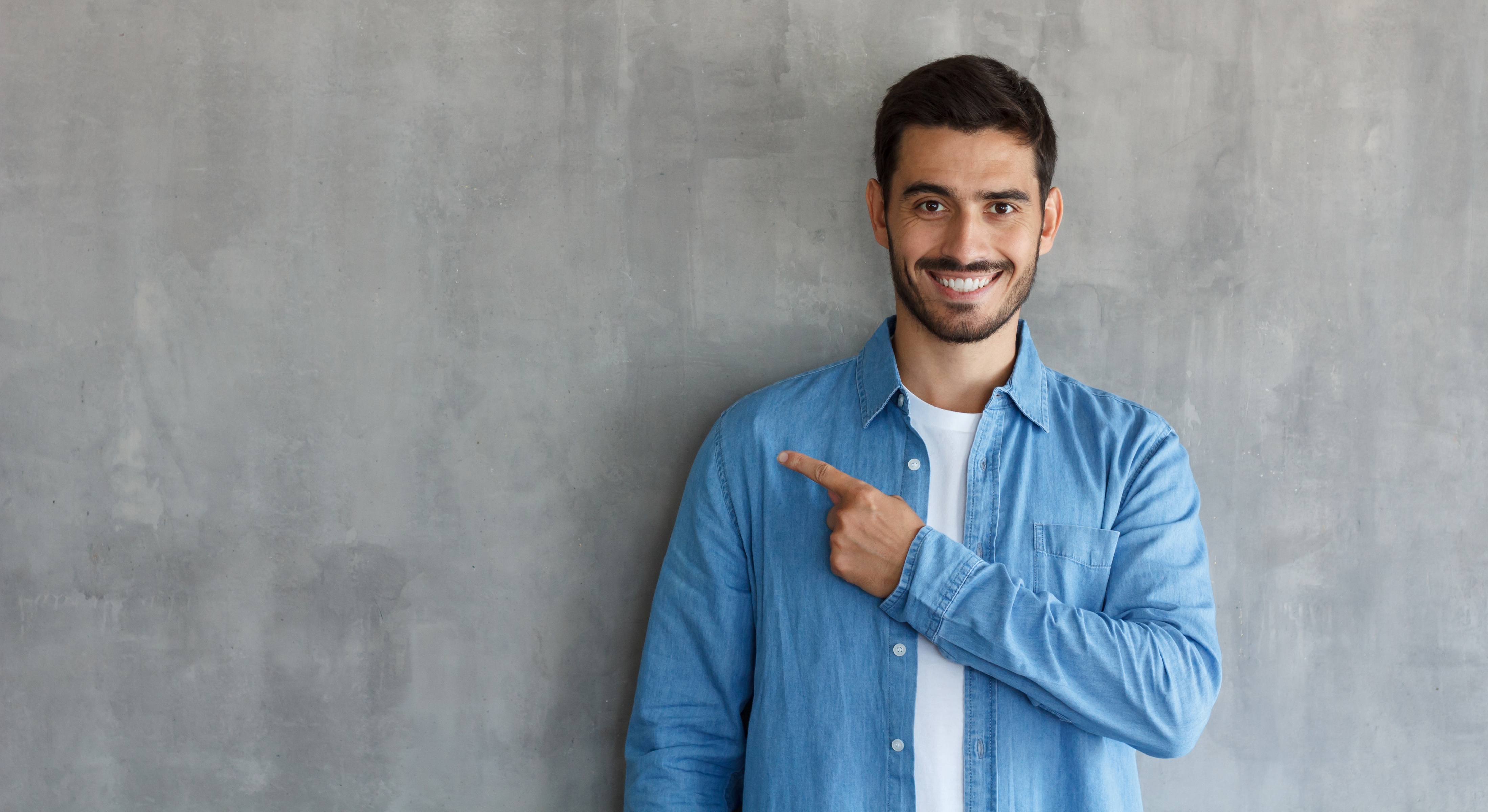 Enter your invention
[Speaker Notes: Add engineer again to the side – there is this great challenge – let’s enter it.]
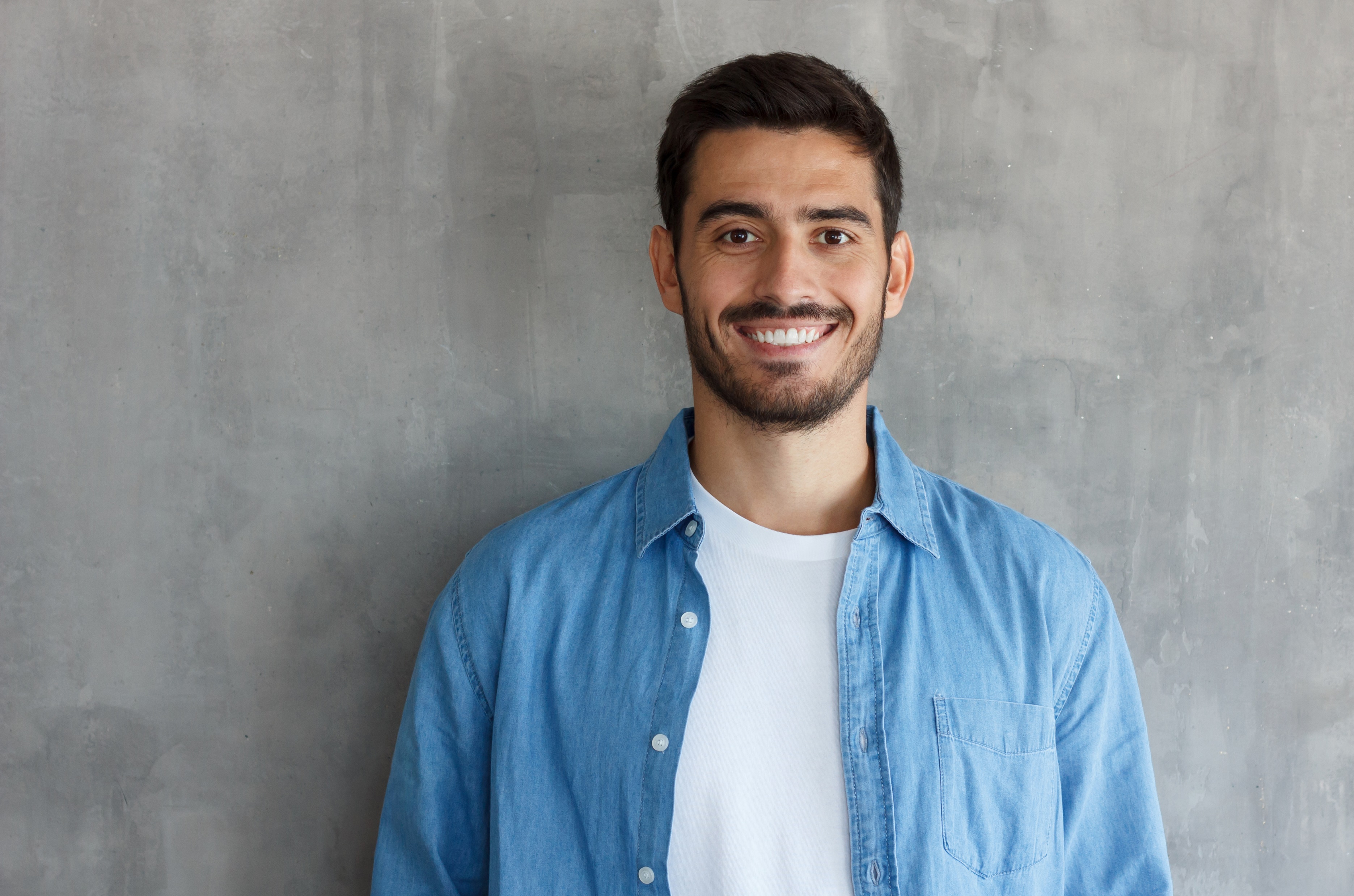 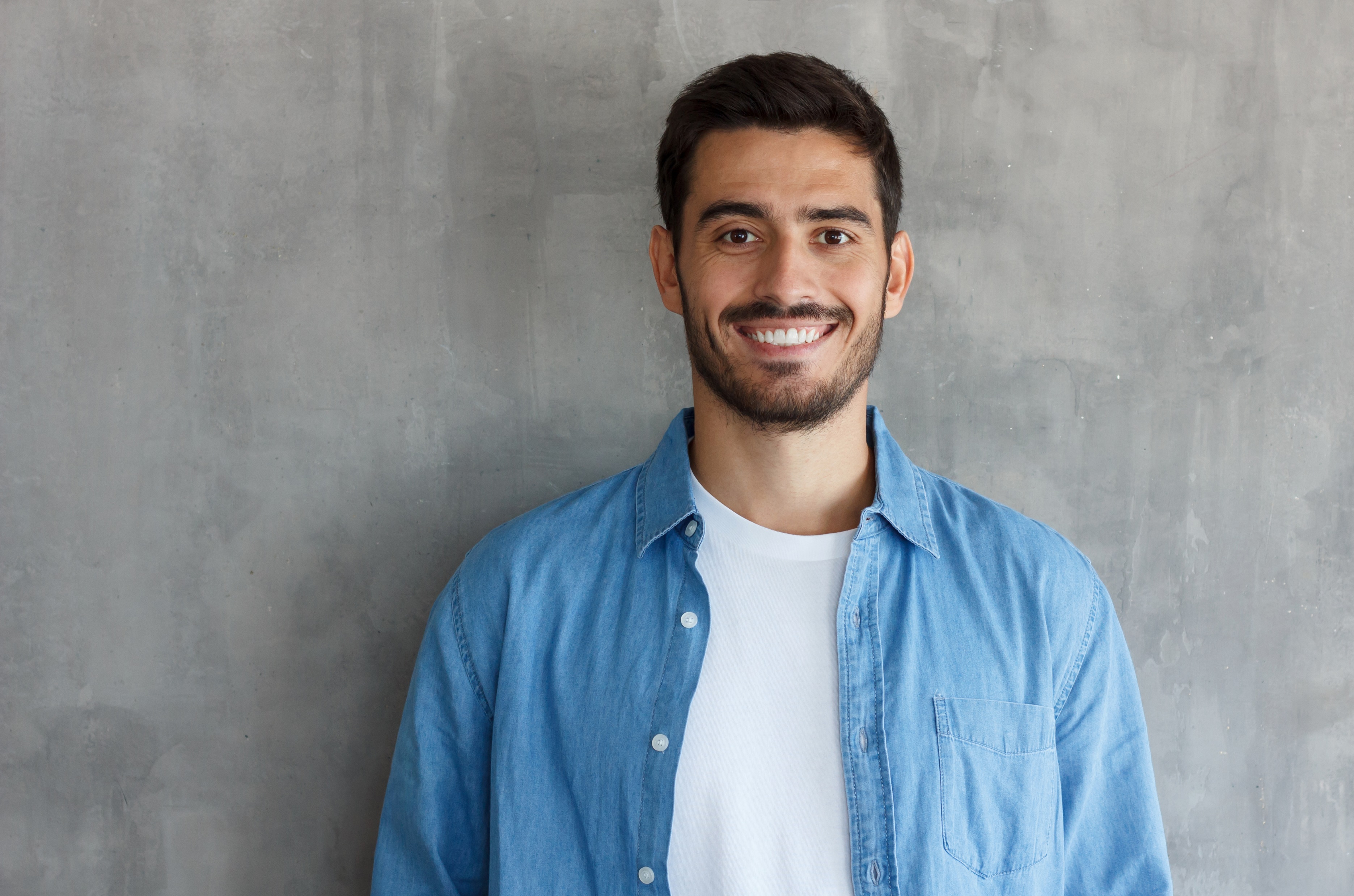 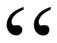 Of course, the best way to stop microplastic pollution is to stop throwing away plastic.
But I’m not sure this is possible – what do you think?
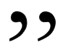 Home task
Find out if you could live plastic-free
[Speaker Notes: Remove if you have a scientist]